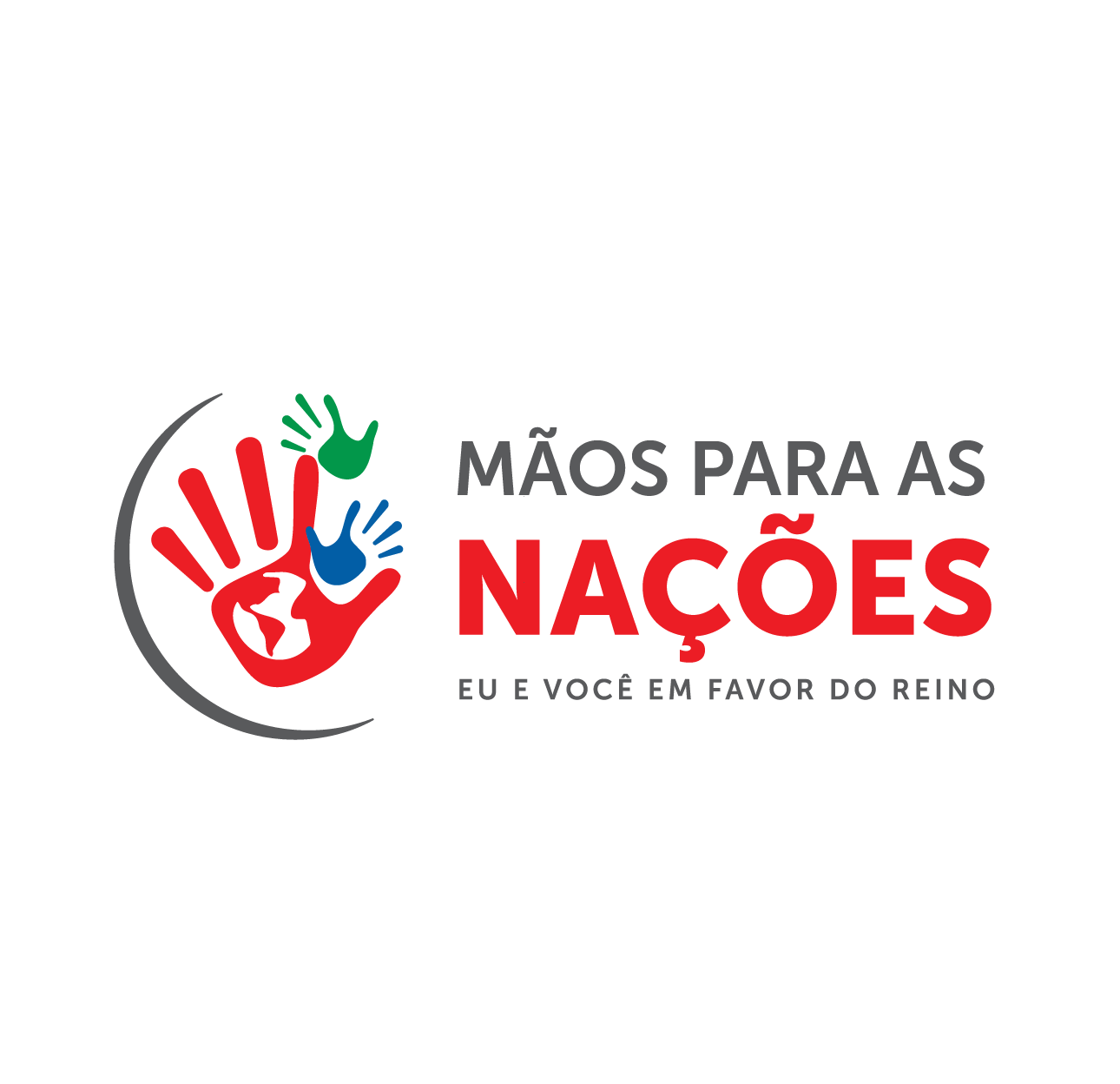 Nossa Missão…
Pregar o evangelho do Senhor aos povos não alcançados... Mc 16;15
Fazer Discípulos de todas as Nações…  Mt 28;19, 

Promovendo Justiça Social, Abertura de Escolas, doando Alimentos, calçados e dando dignidades aos Povos que mais sofrem.
Tudo surgiu em TABOLEIRO GRANDE – RNSertão do Nordestedo Brasil!
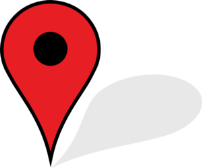 Através de Uma igreja de Crianças, no propósito de 
Cumprir o Ide de nosso Senhor Jesus!
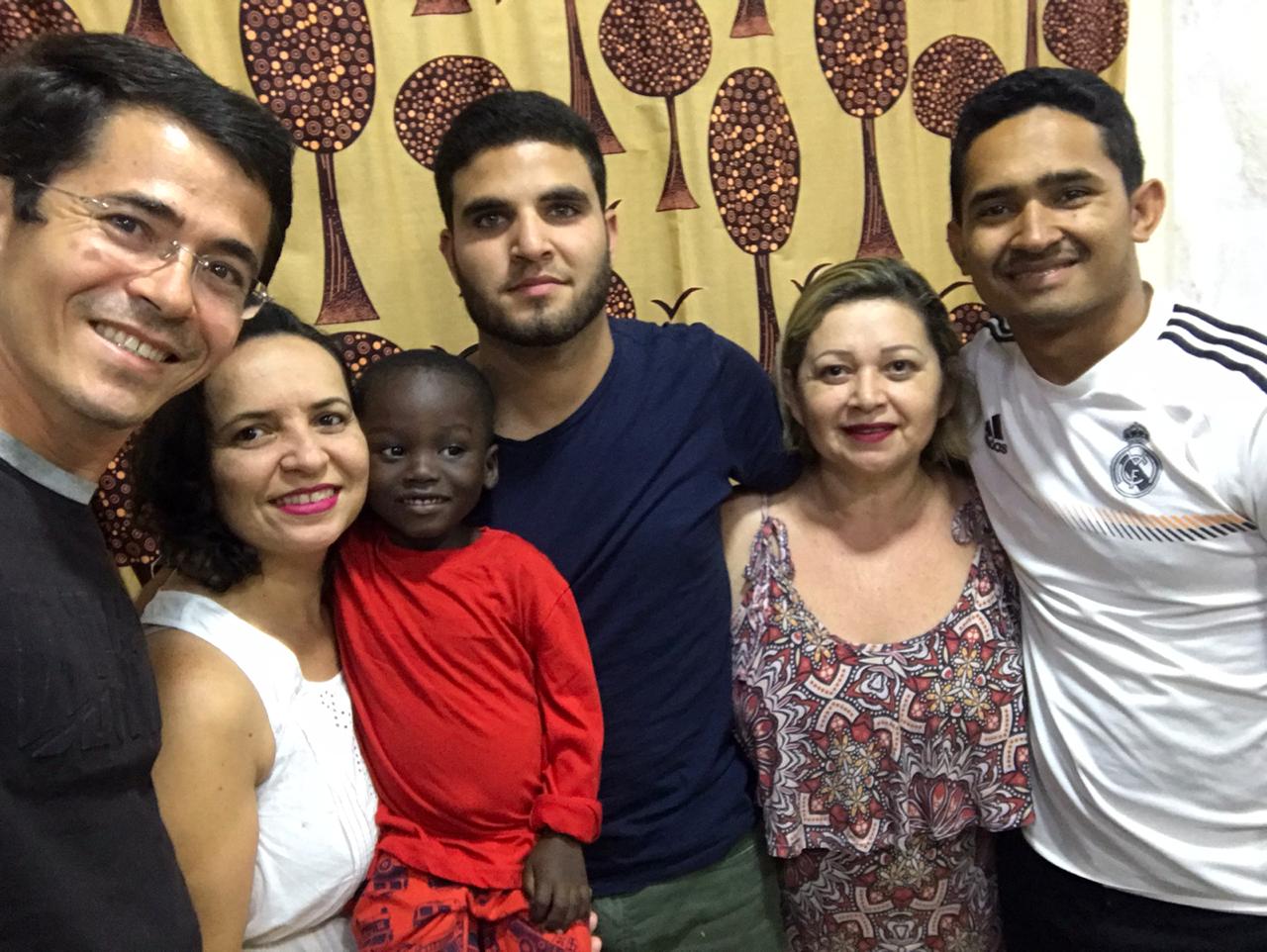 Da esquerda para direita
Pr. Kalenio, Pra Válbia, Alexandre, Pra Diana e Tiago
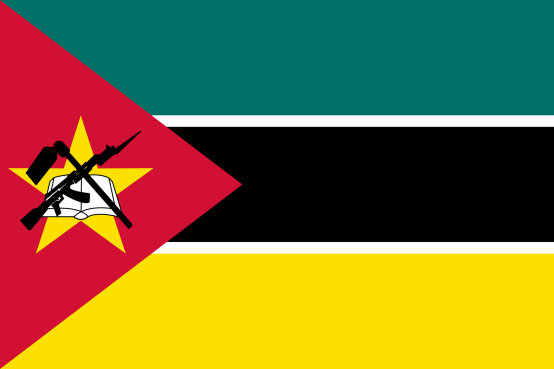 Fomos ao continente Africano no ano de 2014
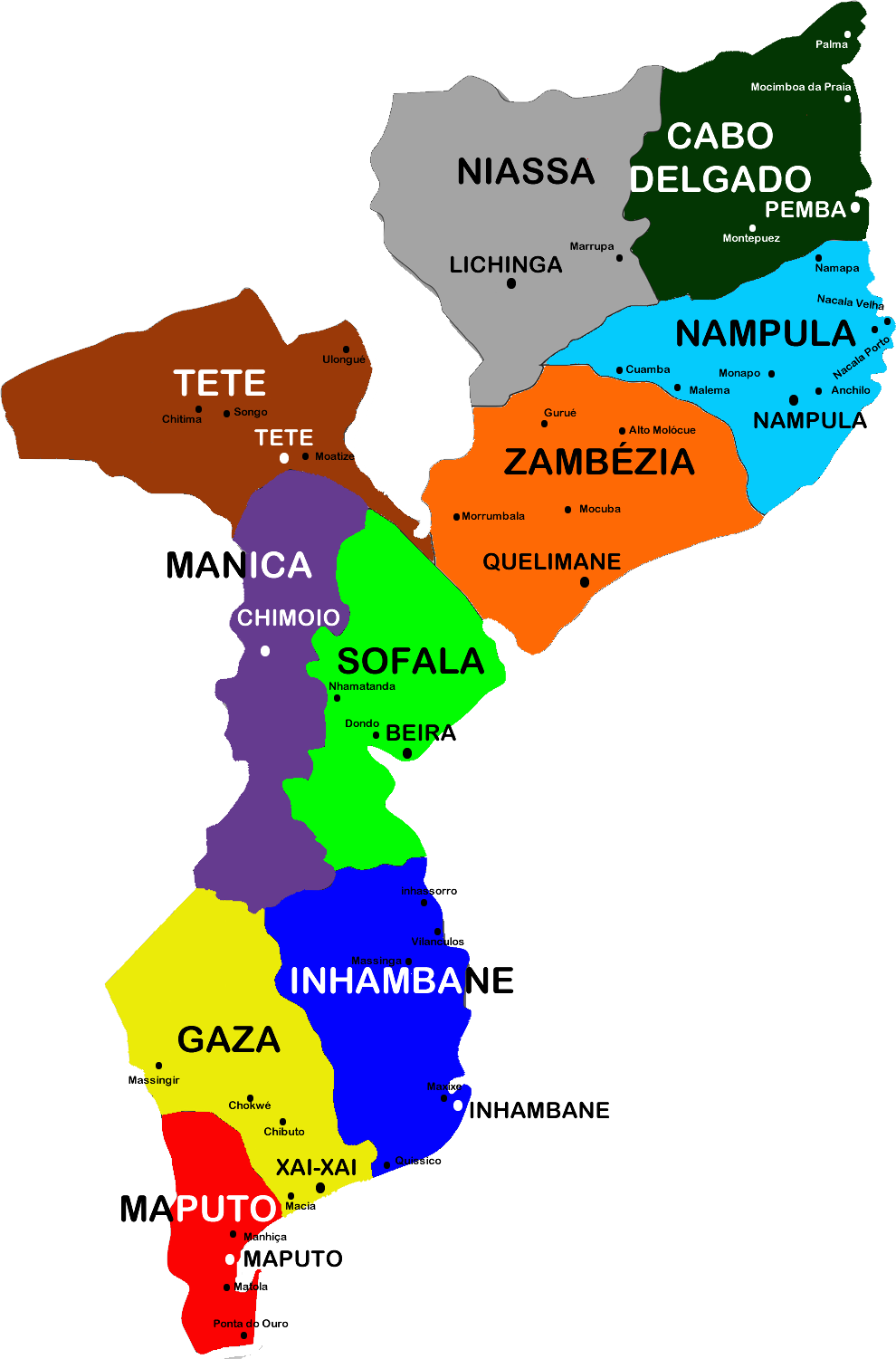 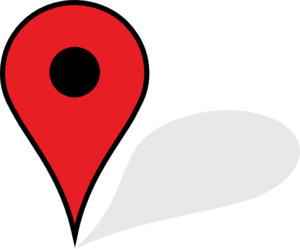 Começamos na cidade de Nampula, Localidade
NAPACALA
Nossos Trabalhos:
Crianças (Programa Amade)
Escola (Refúgio – Crescendo)
Jovens (Discípulado)
Adultos (Formação de Obeiros)
Viúvas (Assistencialismo) 
Implantação de Igrejas
AEI (Alfabetização e Evangelização Internacional)
Casa Nutrir
Programa AMADE(Amados de Deus)
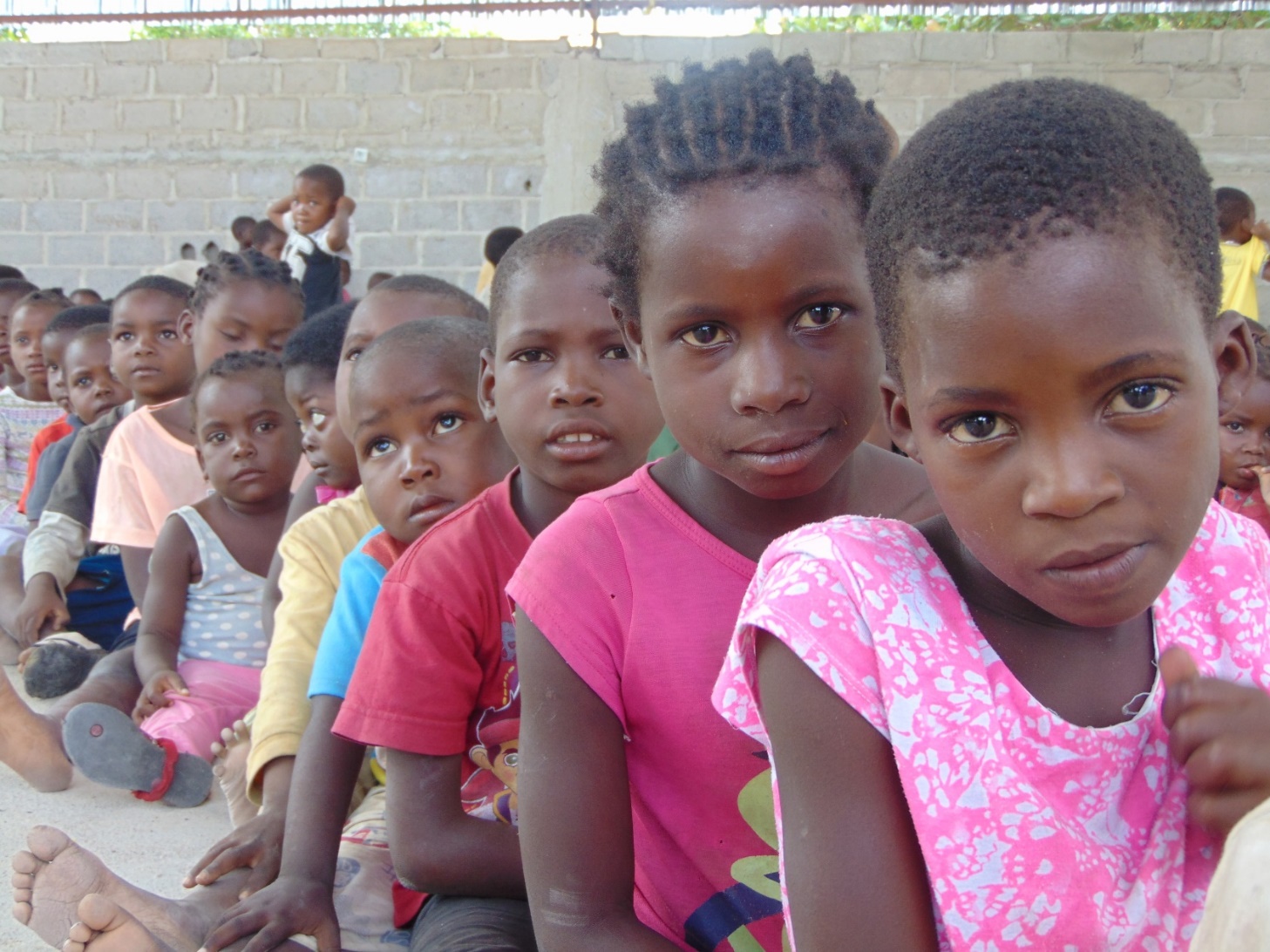 OBJETIVOS DO PROGRAMA
Melhorar a qualidade de vidas das crianças, trabalhando para que elas possam pelo menos ter o básico. Provendo alimentação diária para as crianças bem como calçados, roupas, cuidados com a saúde delas, Higiene, Documentos civil e reforço escolar, e levar as crianças ao conhecimento de Jesus Cristo
Dia a Dia…
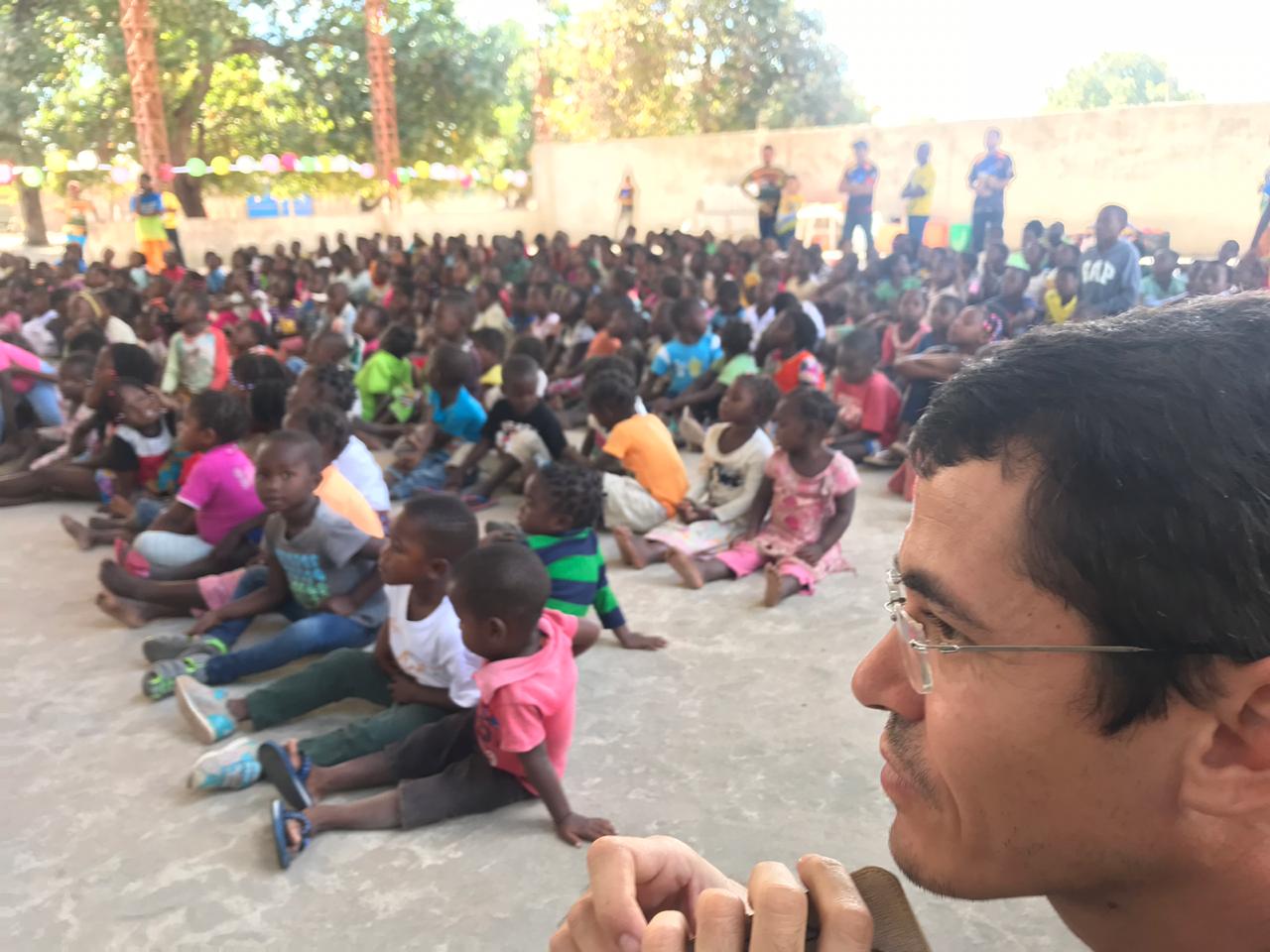 Atividades Diversas…
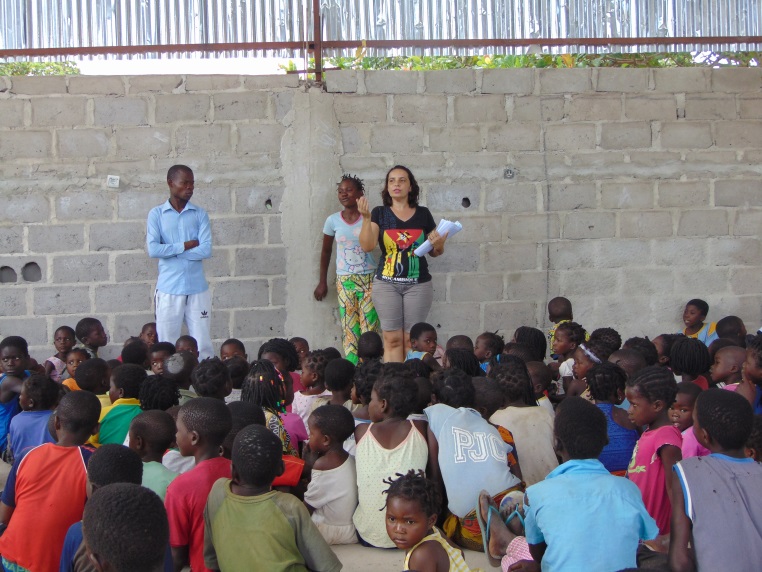 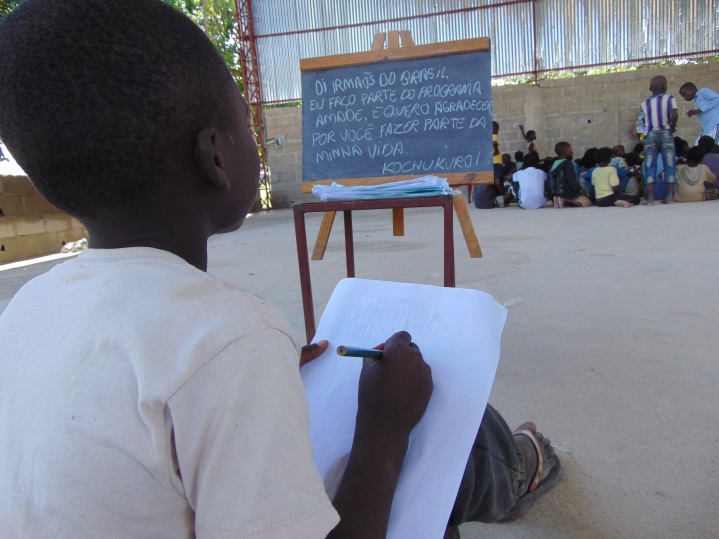 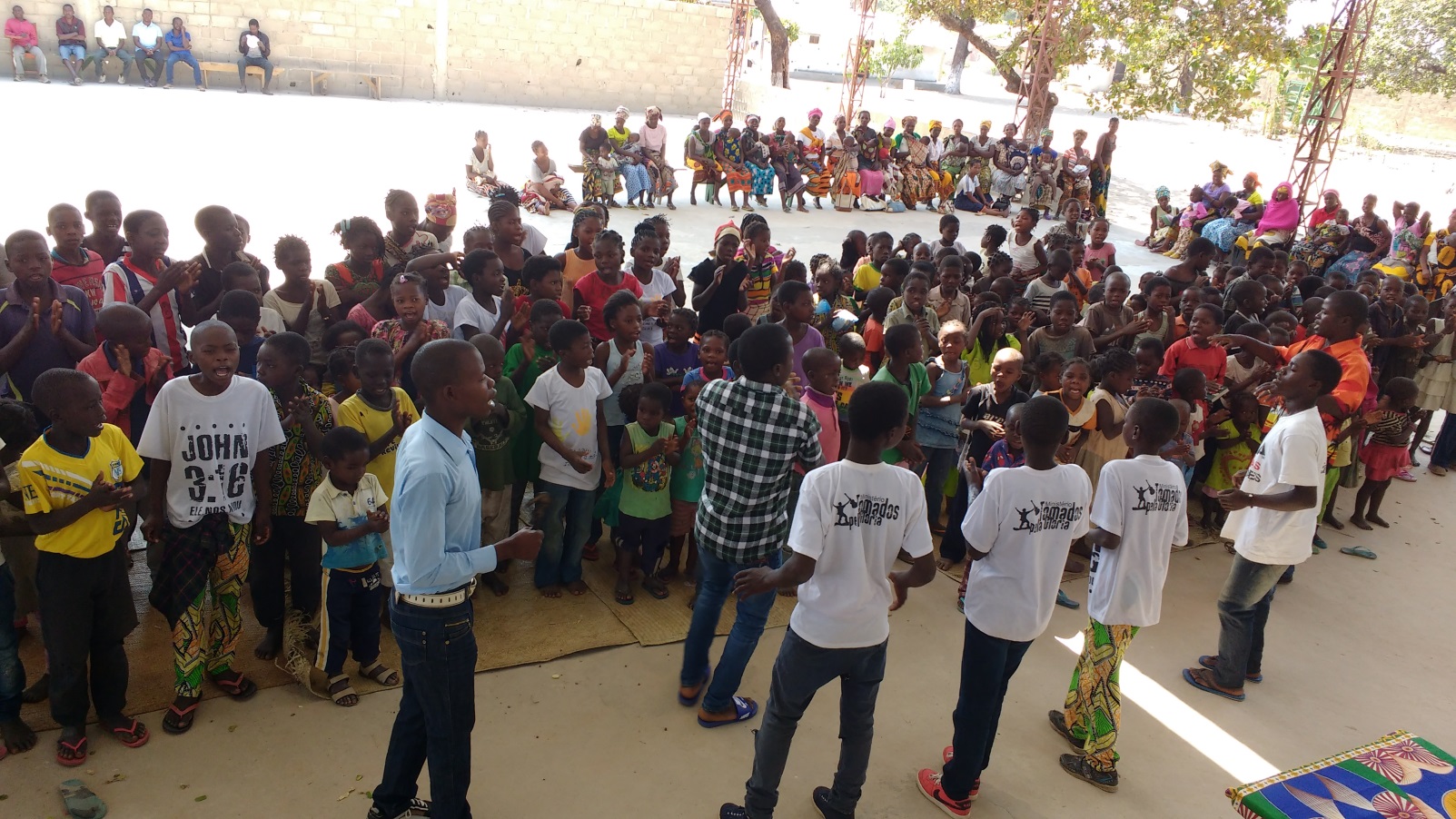 mais de 300 Crianças Beneficiadas.
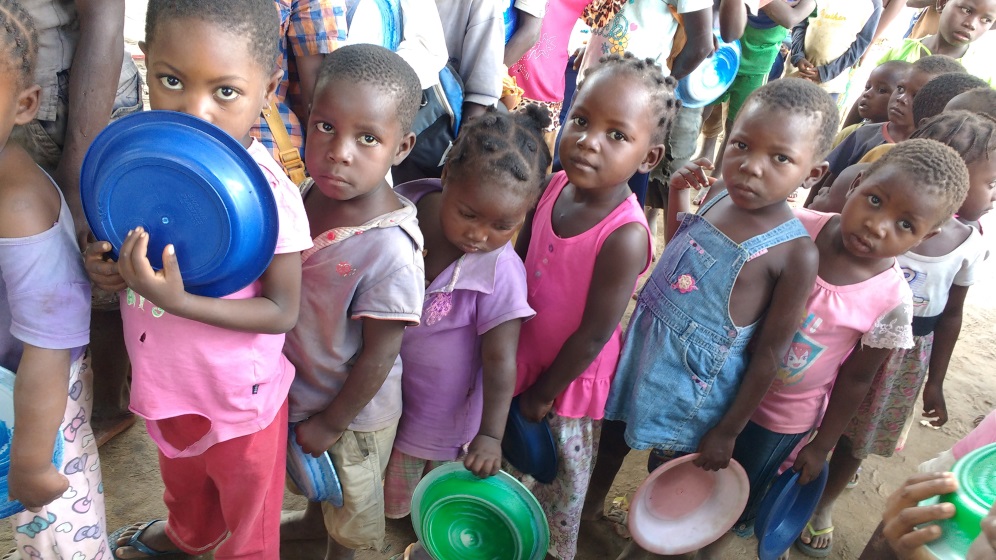 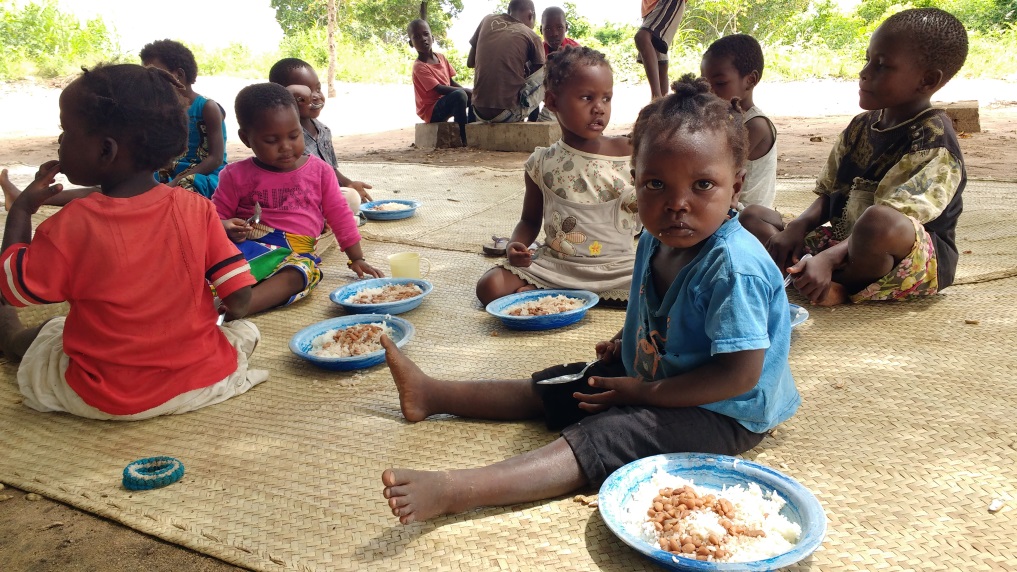 Melhorar Qualidade de Vida CriançasDoação de Colchões
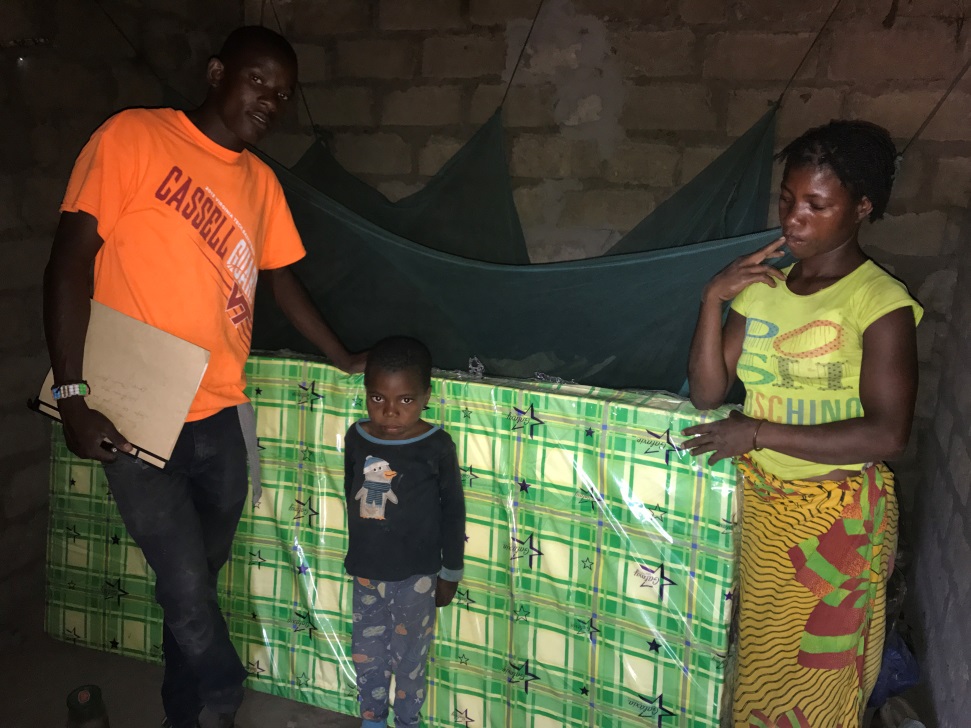 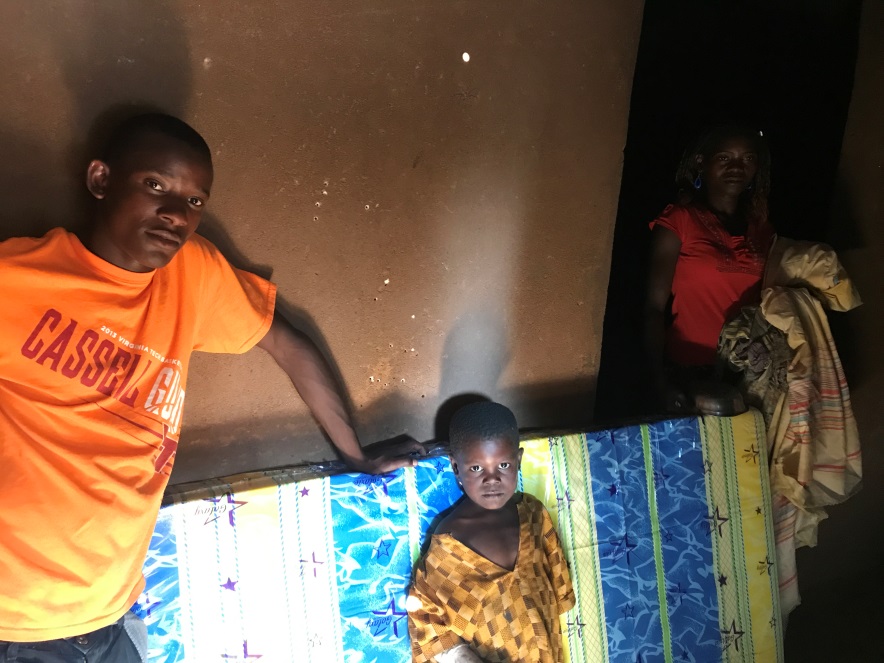 Discípulado de Jovens…
Momento de Adoração…
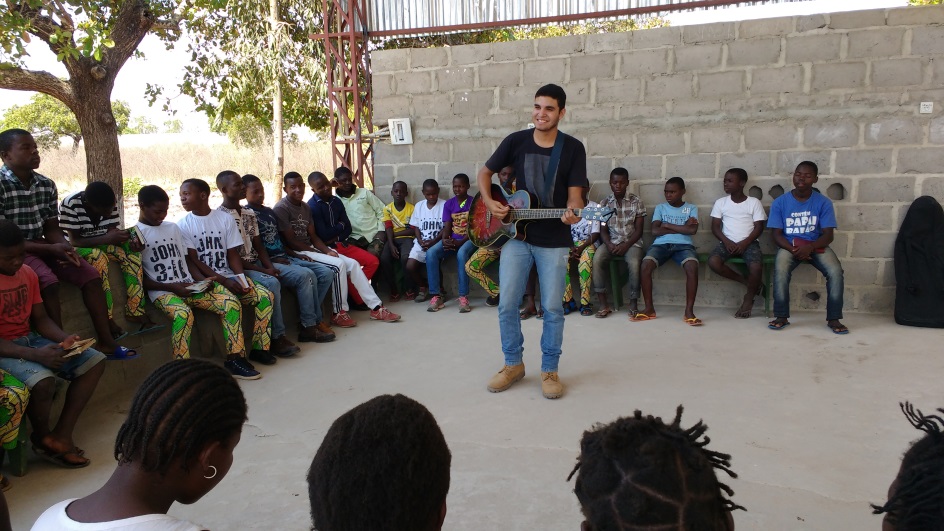 Batismos…
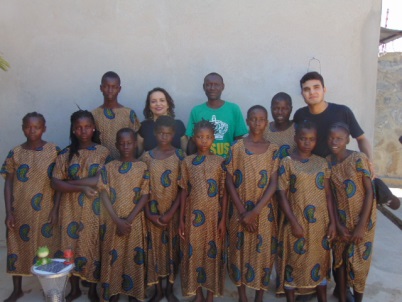 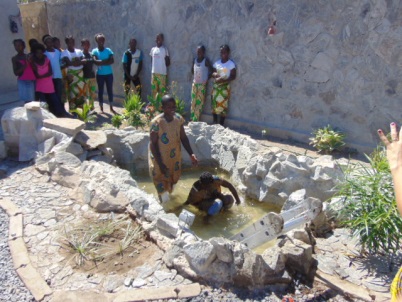 Batismos Nampula
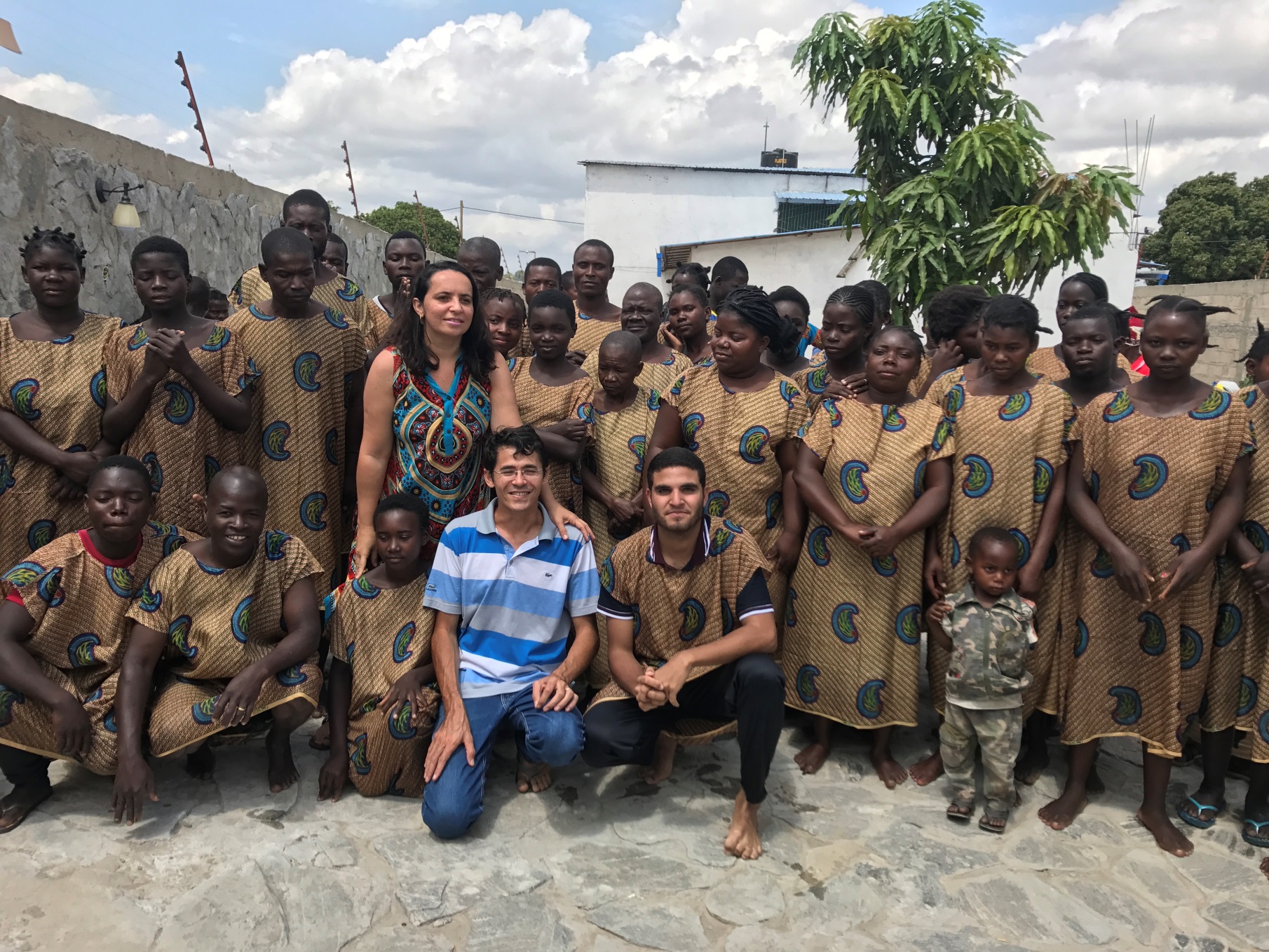 Batismos Quinga
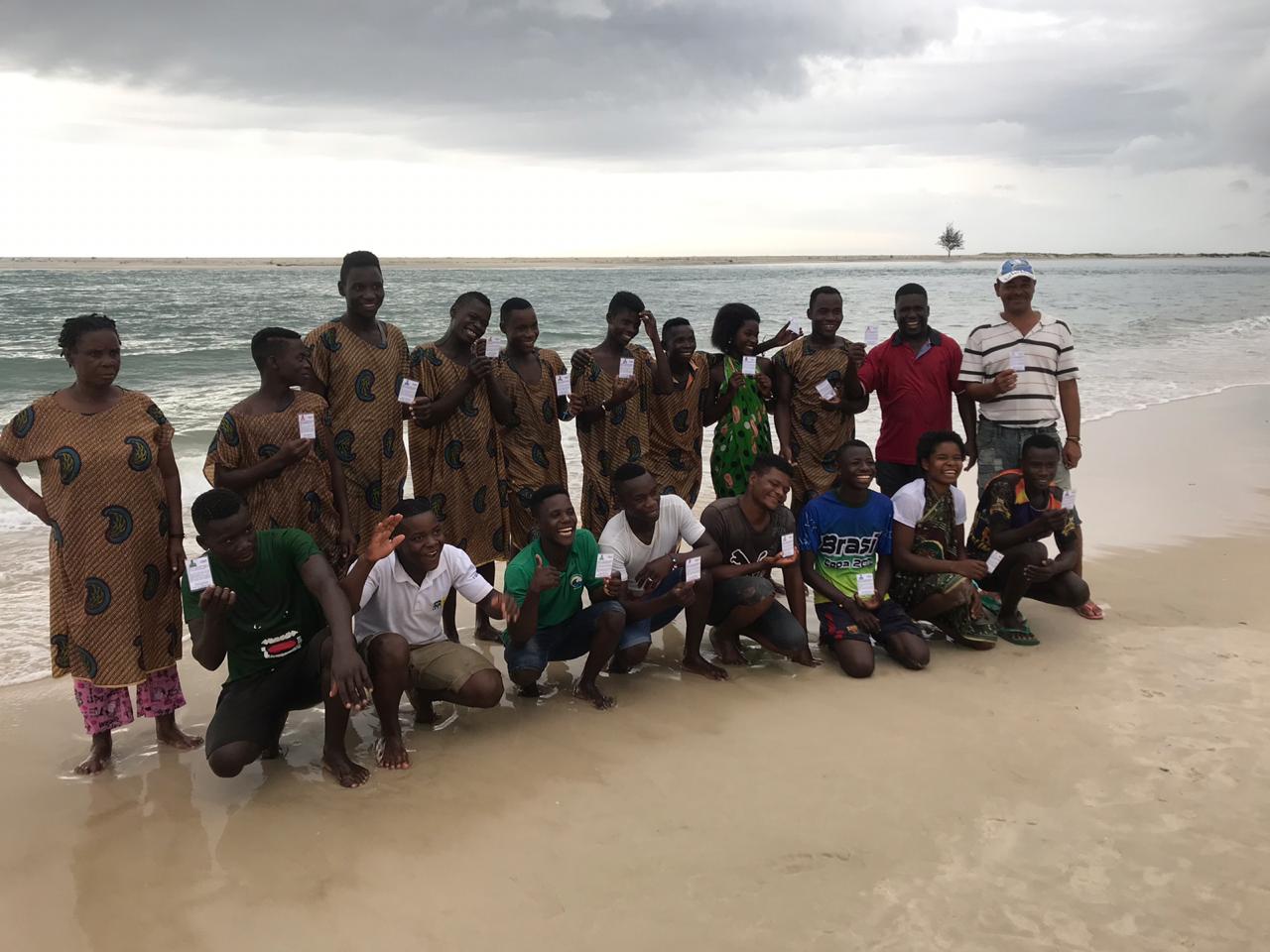 Formação de Obreiros…
Escola de Formação de Obreiros.Com o proposito de fazer Discípulos, temos 3 encontros semanais.
Encontro semanal com as Mulheres.
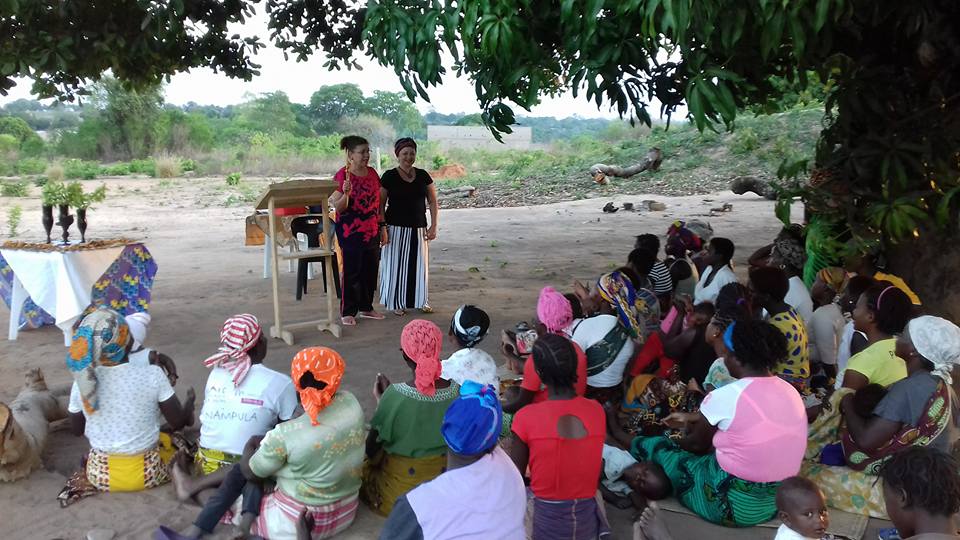 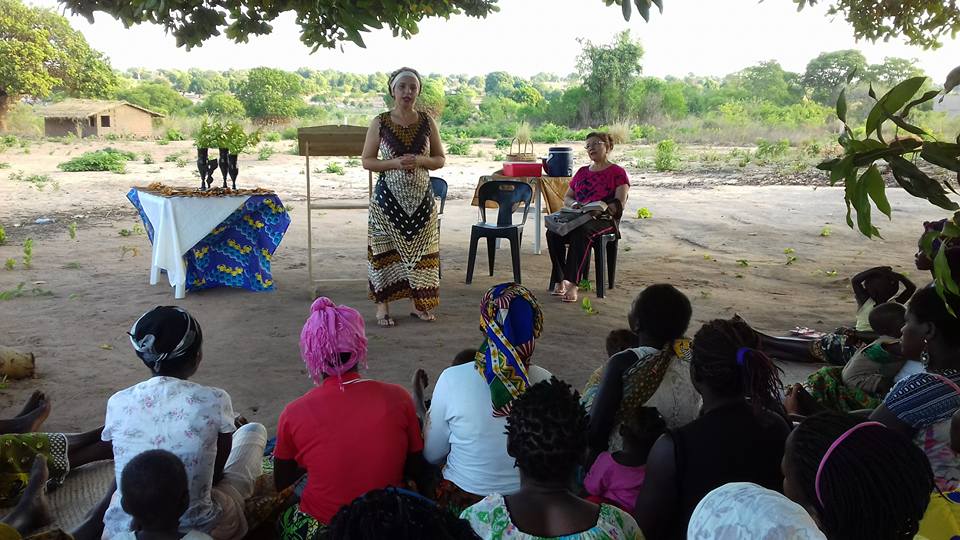 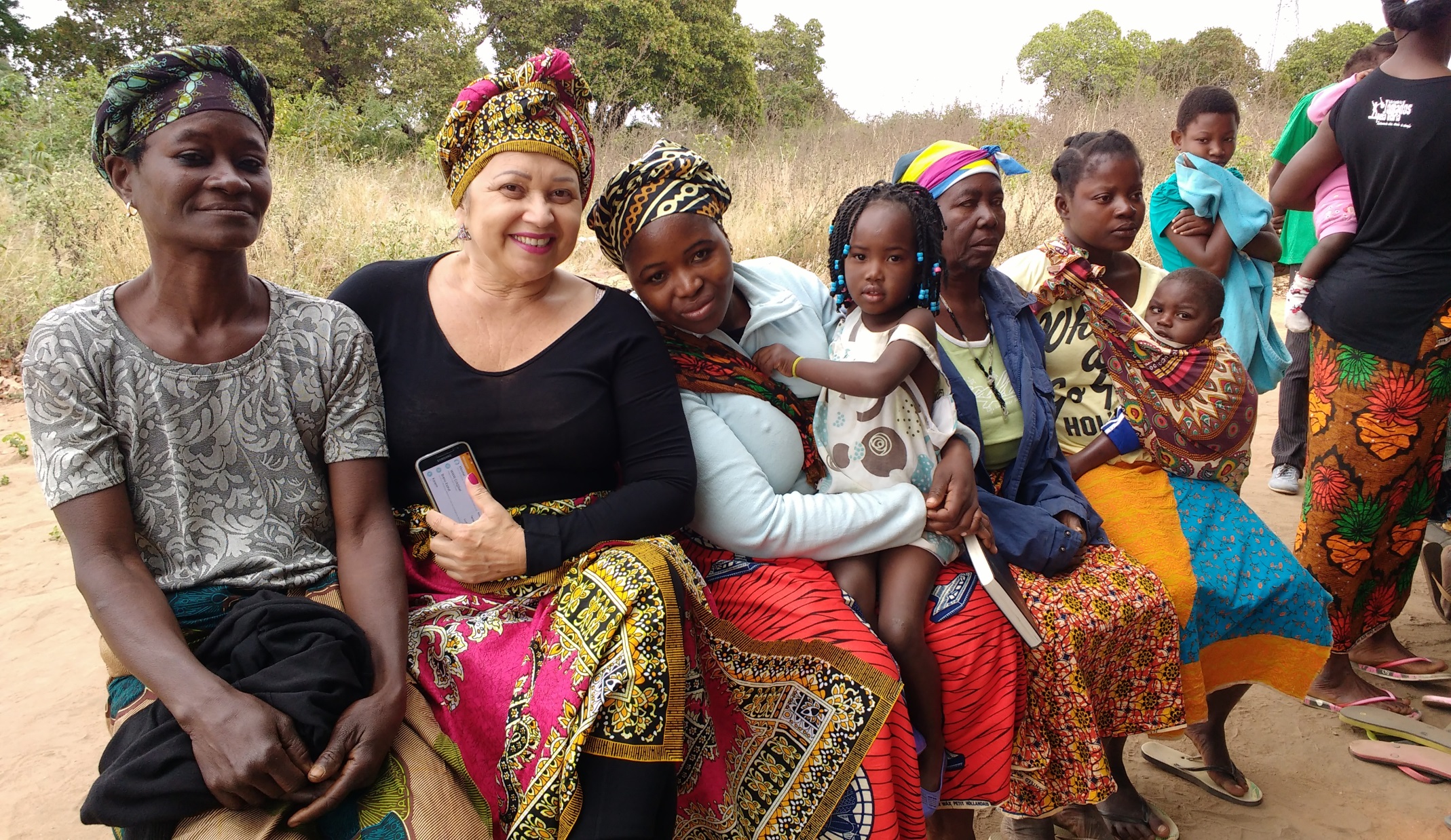 Viúvas…
Distribuição de Cestas Basicas mensais para as Viúvas.
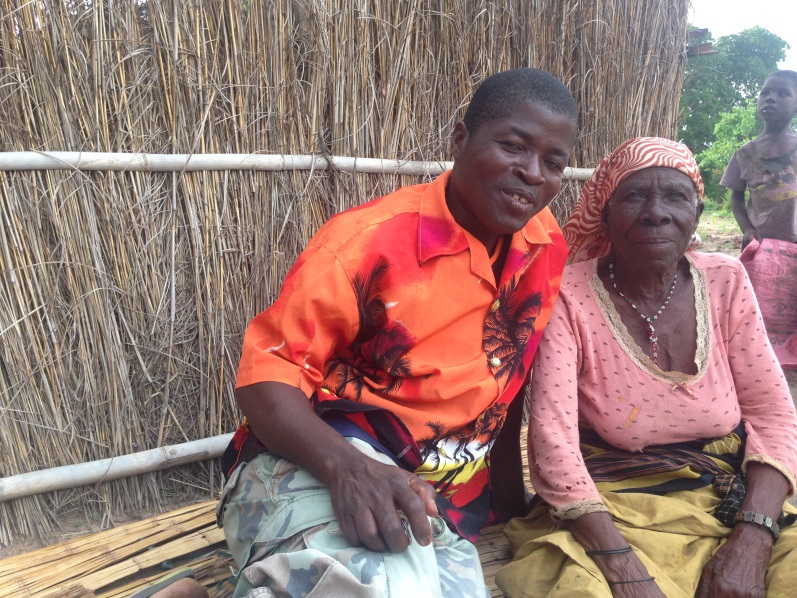 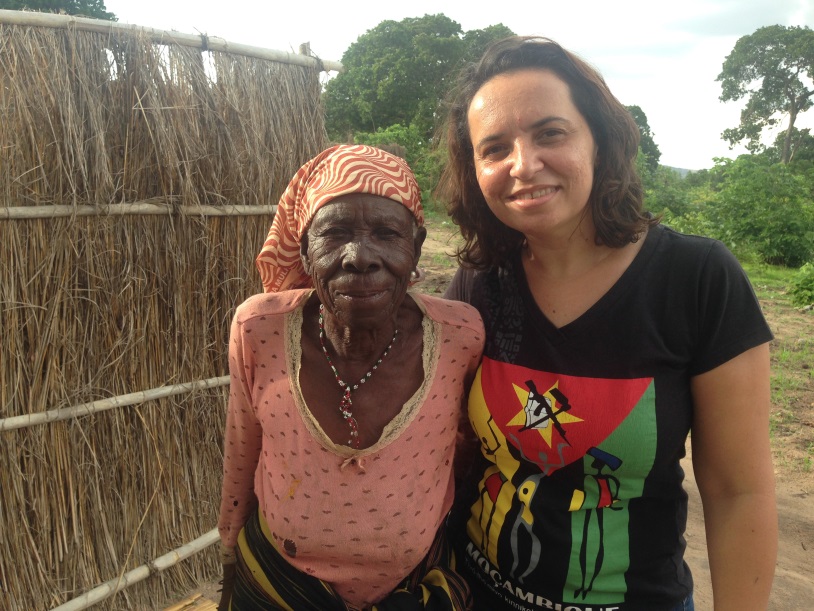 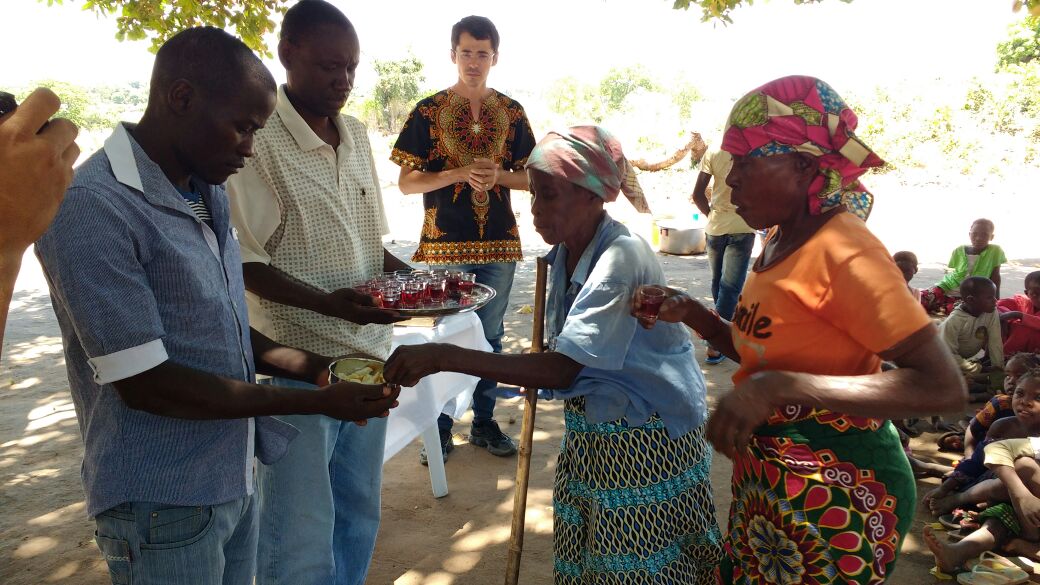 Implantação de Igrejas…
Igreja do Cajueiro…
Novas igrejas surgindo (Quinga)
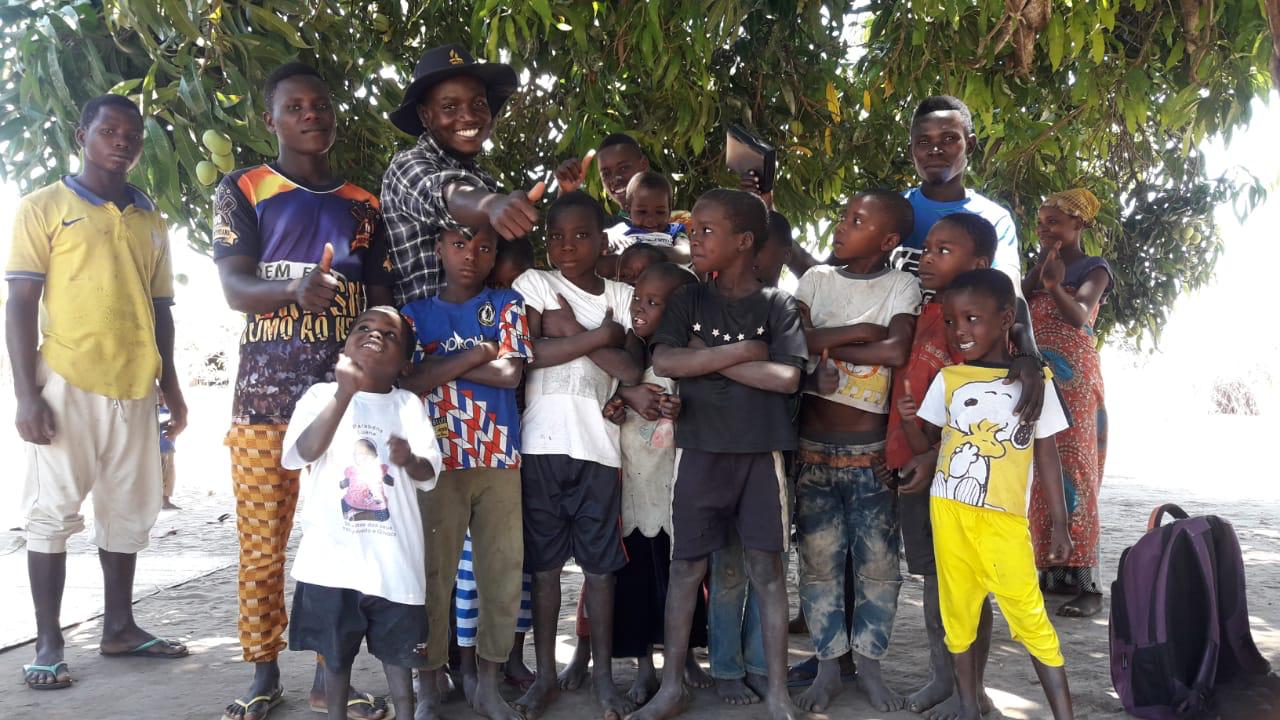 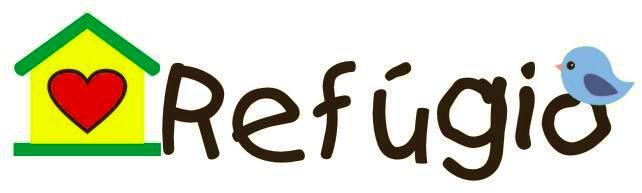 Escola Refúgio – Quinga
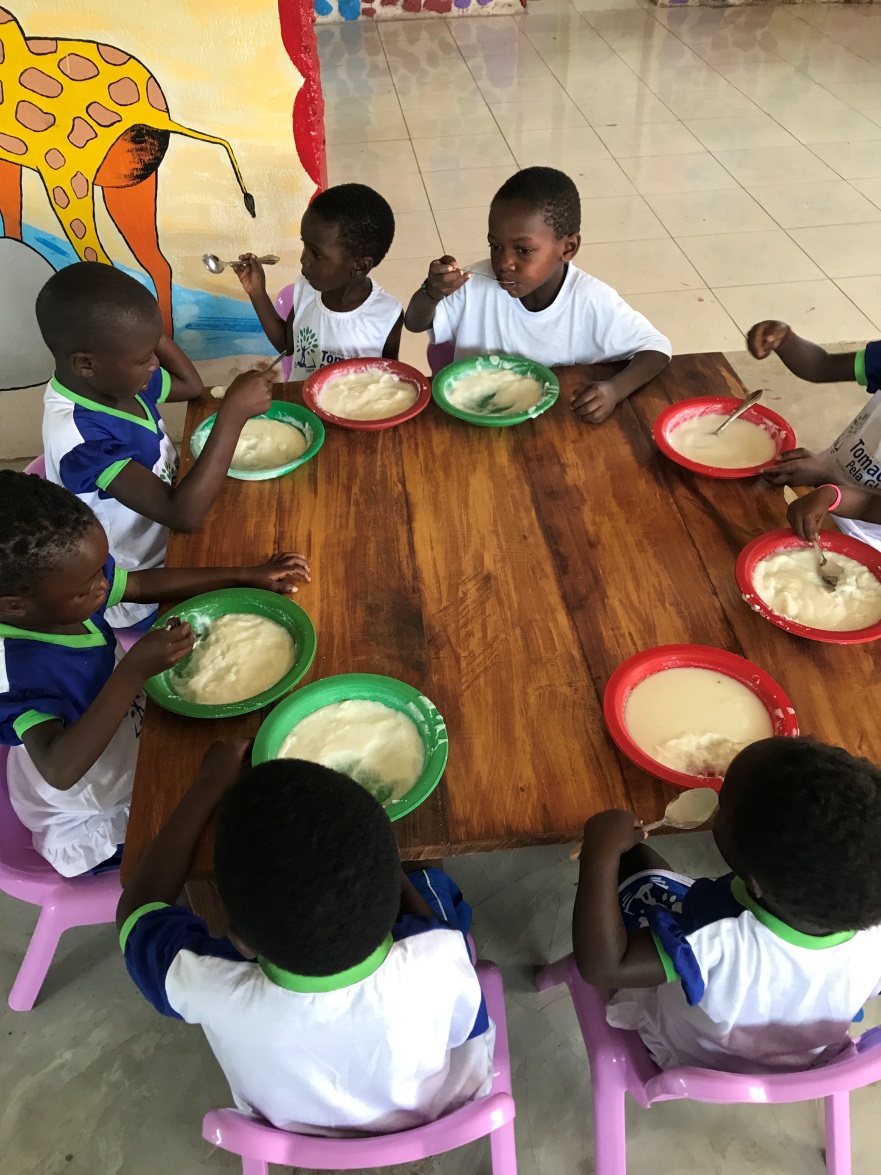 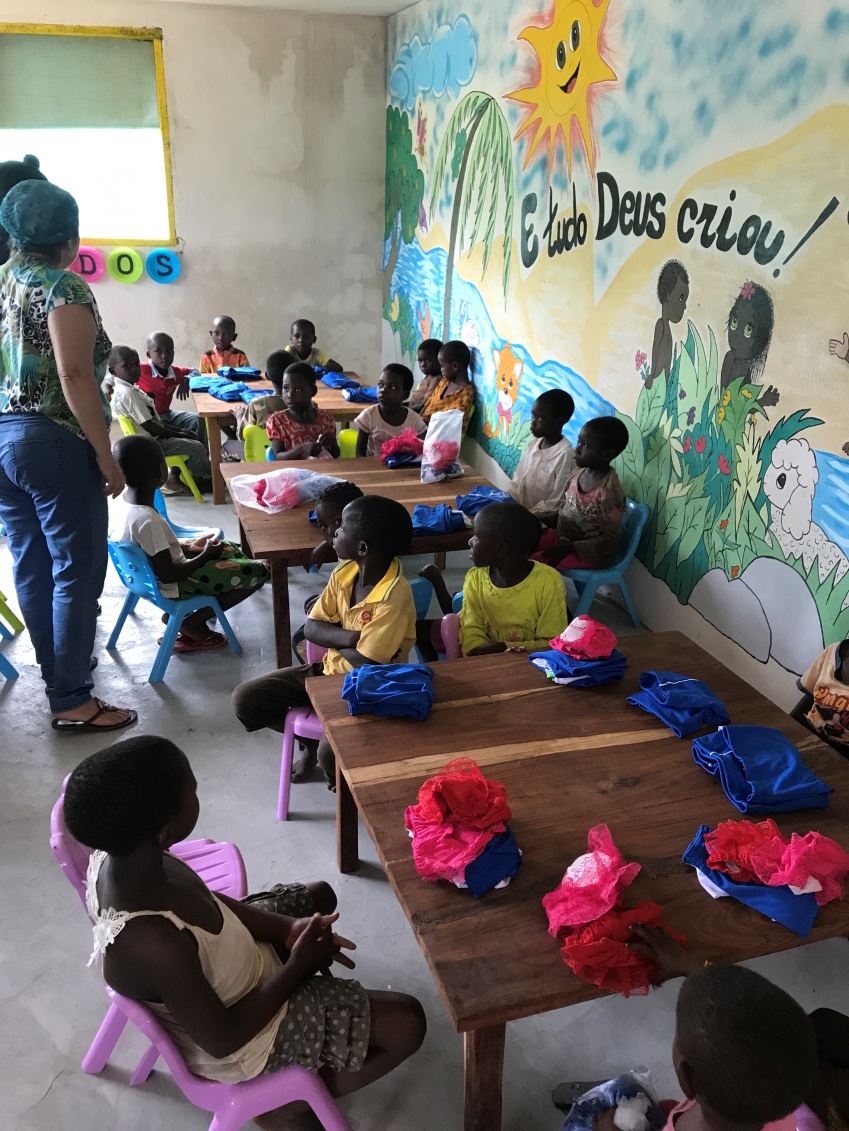 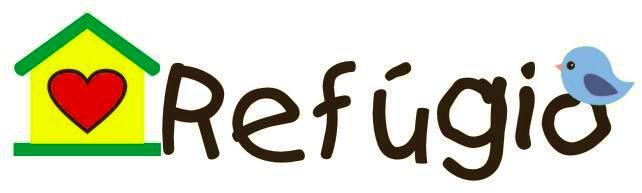 Escola Refúgio – Quinga
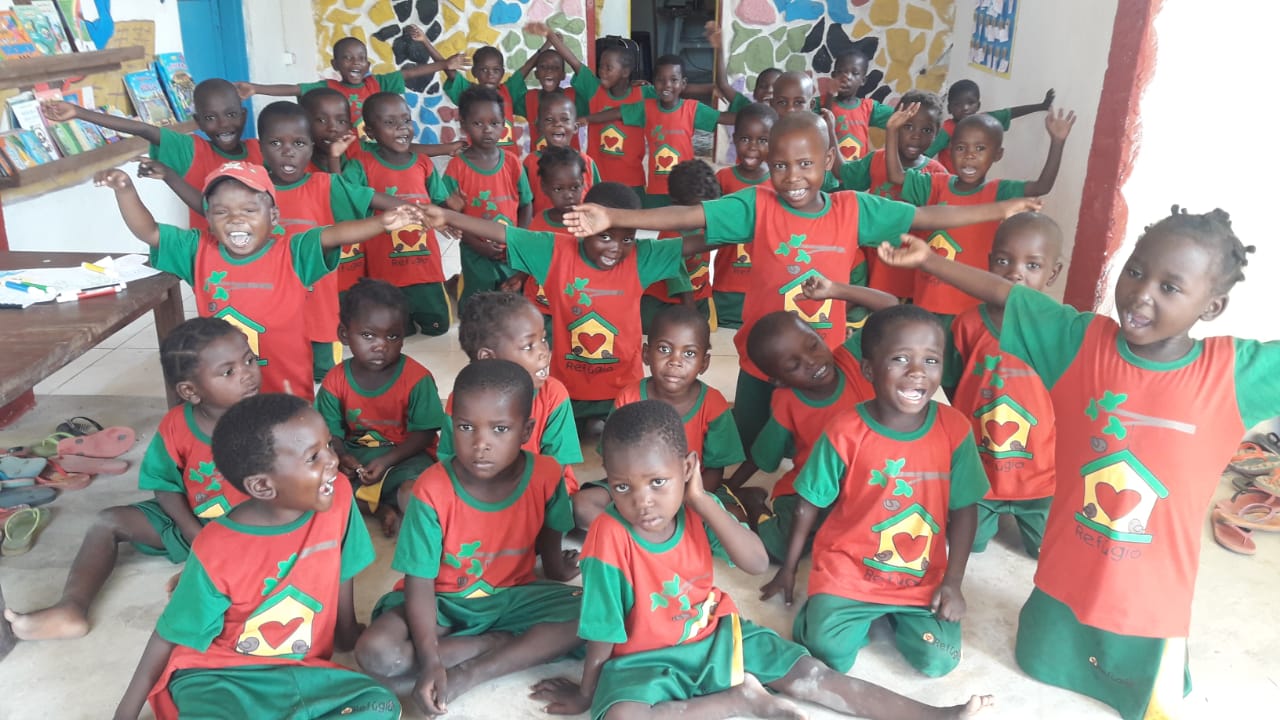 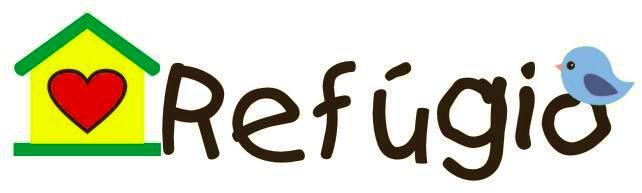 Escola Refúgio – Quinga
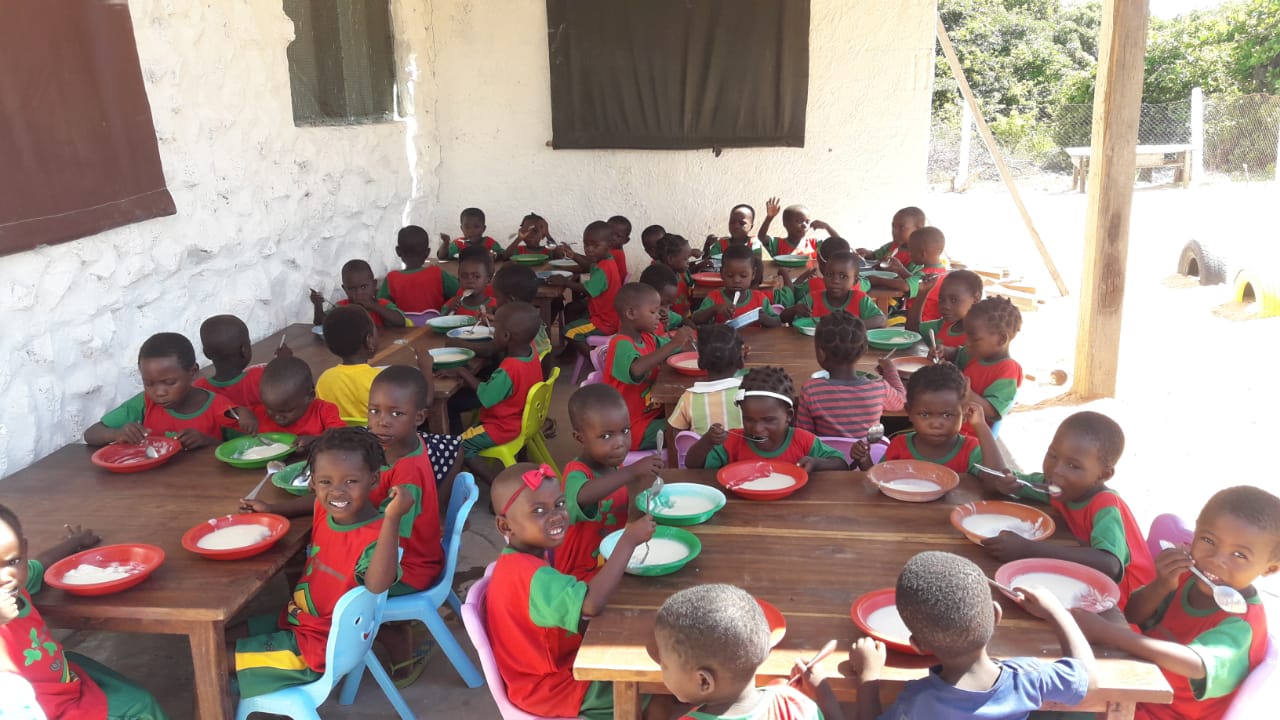 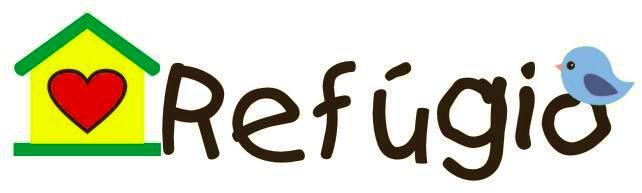 Escola Refúgio – Quinga
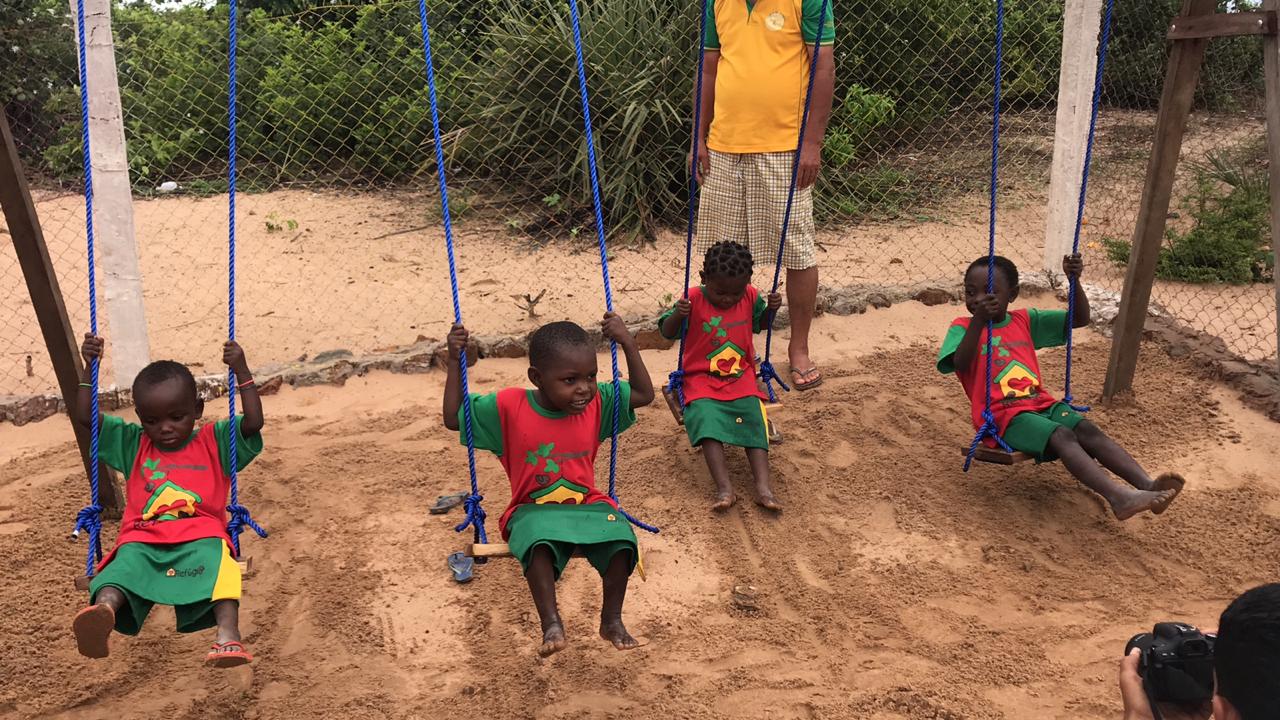 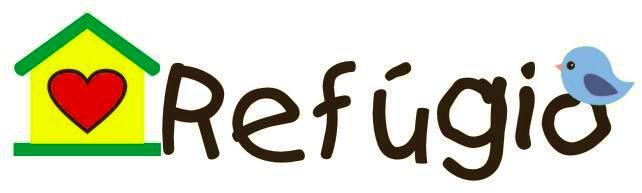 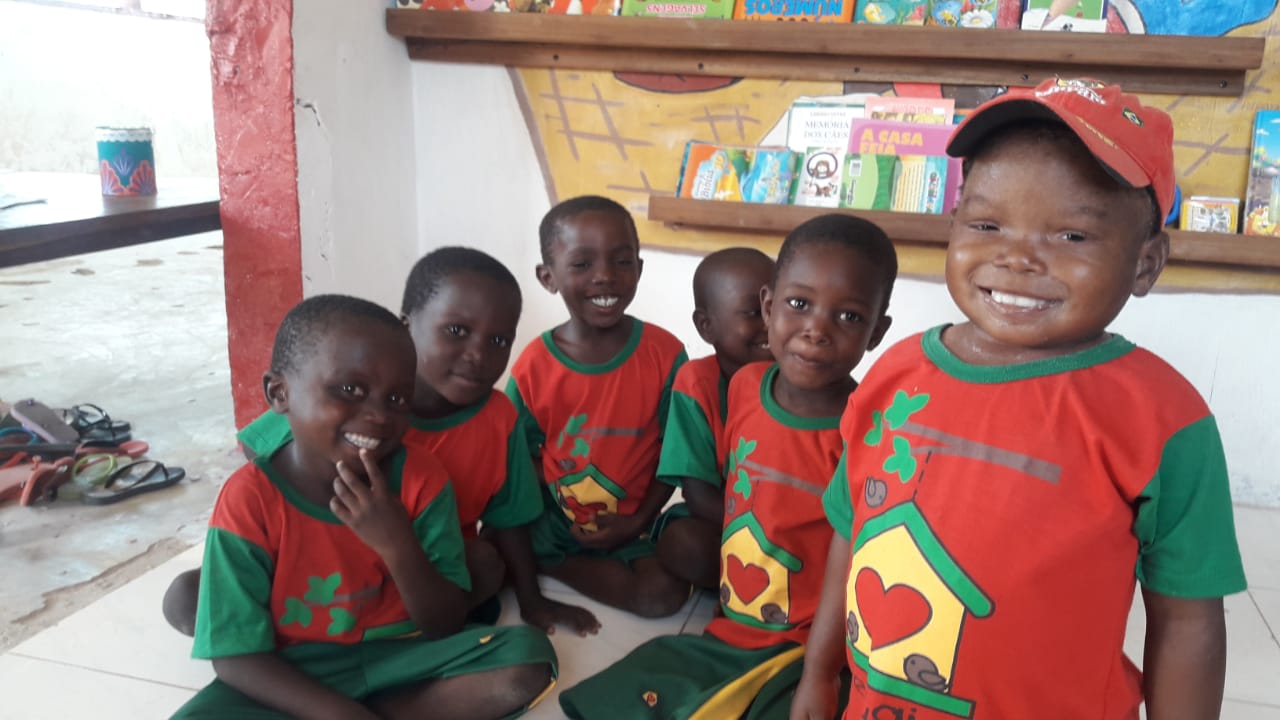 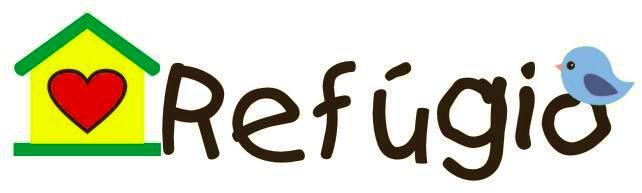 Nova Escola Refúgio Nampula – Inaugurada Agosto de 2020
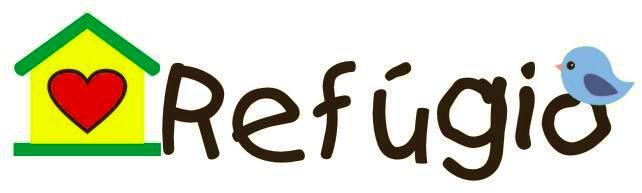 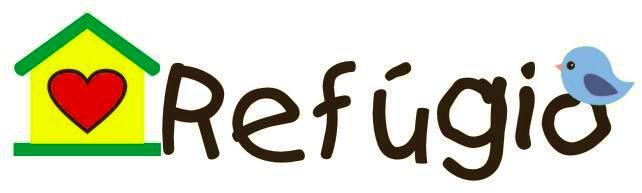 Meta – Construção da Escola Própria Refúgio de Quinga
Valor Estimado para construção  R$ 150.000,00
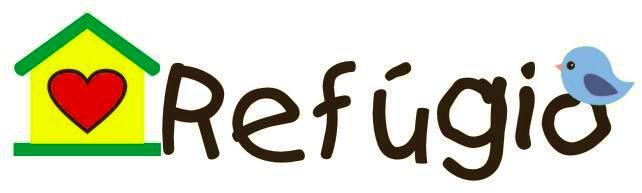 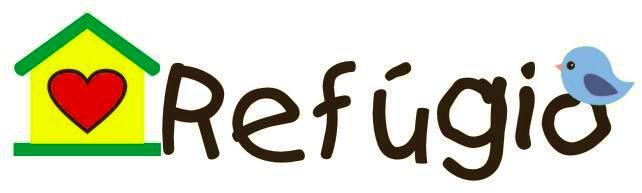 INAUGURAÇÃO EM 2020NO SERTÃO DO BRASIL DE UMA ESCOLA REFÚGIOTABOLEIRO GRANDE - RN
COMO VOCÊ PODE CONTRIBUIR?
NOS PROGRAMAS DA MISSÃO OU ESPECIFICO.
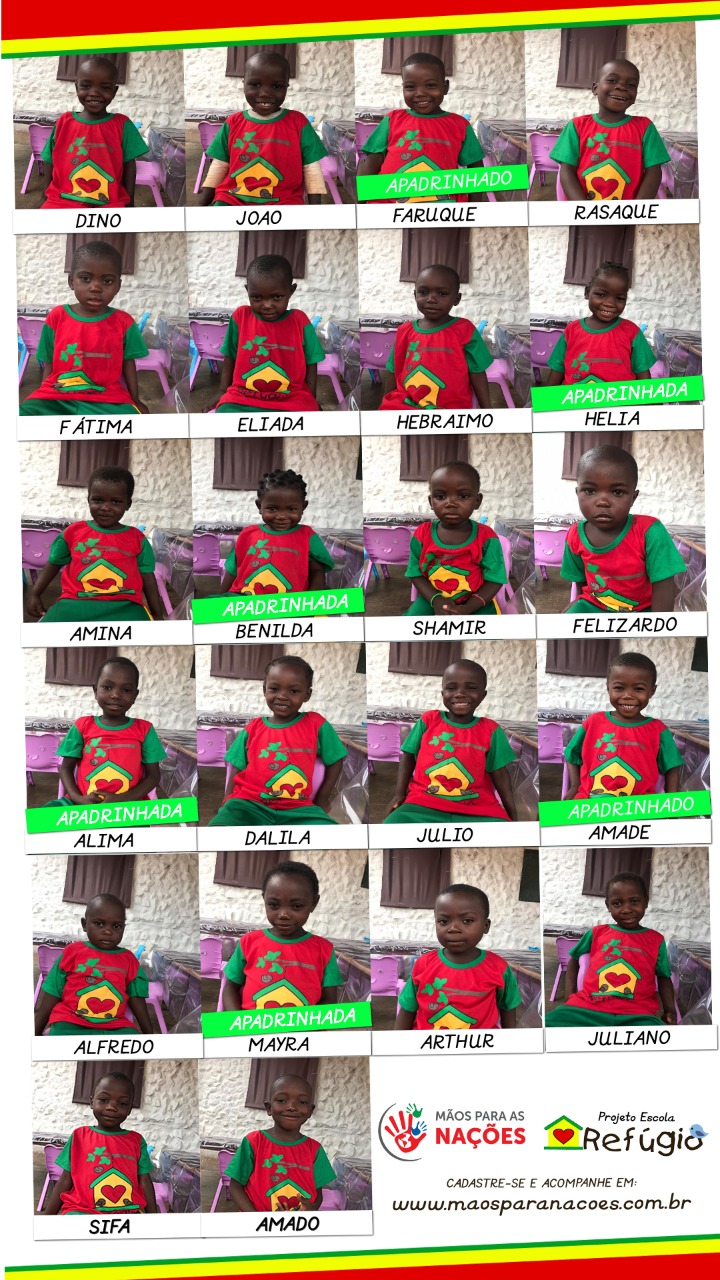 COM APENAS 120 REAIS MENSAIS, O PADRINHO
ACOMPANHA O ANDAMENTO ESCOLAR, 
DESENVOLVIMENTO, ALEM DE VESTIMENTA, 
CALÇADOS E ALIMENTA DIARIAMENTE UMA CRIANÇA 
AFRICANA, TIRANDO DA DESNUTRIÇÃO!

O CURRICULO “CRESCENDO” DA PRA CLÁUDIA 
GUIMARÃES TEM UMA QUALIDADE DE ESCOLA
PARTICULAR E FOI DESENVOLVIDO PARA QUE A 
CRIANÇA CRESÇA INTELECTUALMENTE E NO 
CONHECIMENTO DE NOSSO SENHOR JESUS... 


SEJA UM PADRINHO E TENHA ACESSO A AREA 
EXCLUSIVA NO SITE PARA ACOMPANHAR 
SEU AFILHADO!
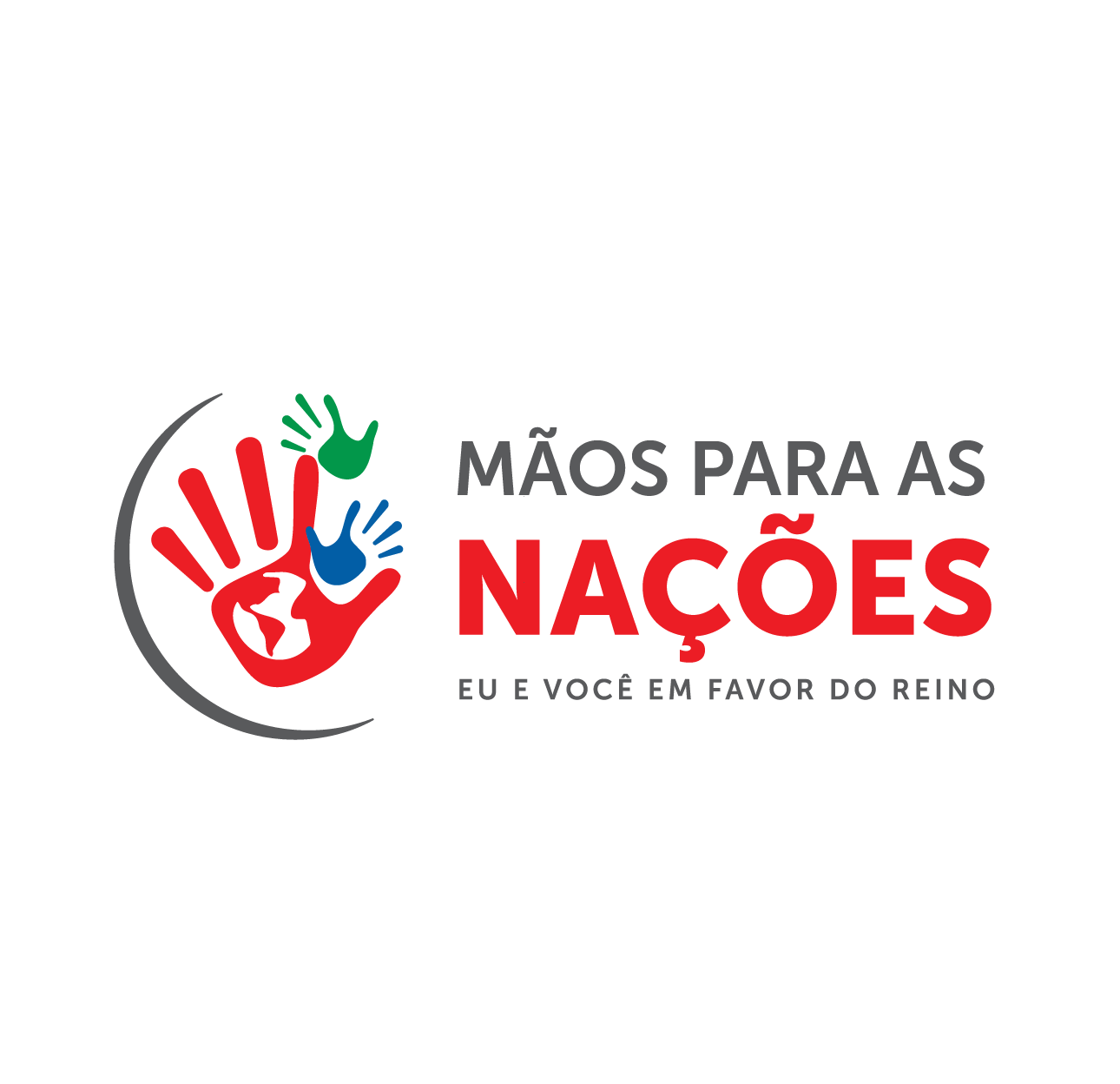 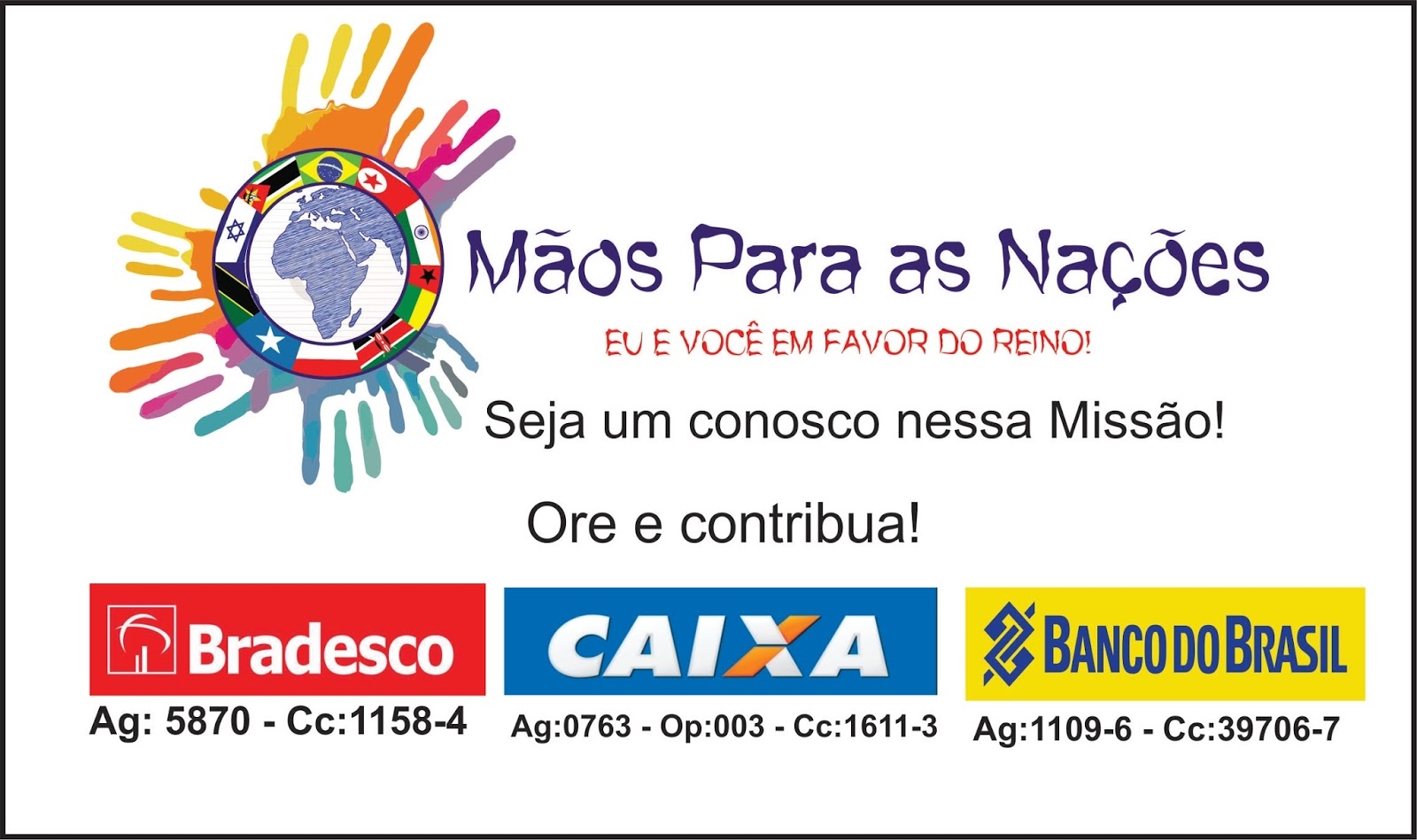 www.maosparanacoes.com.br
Facebook: Mãos para as Nações
Wattsap: +258-845586508